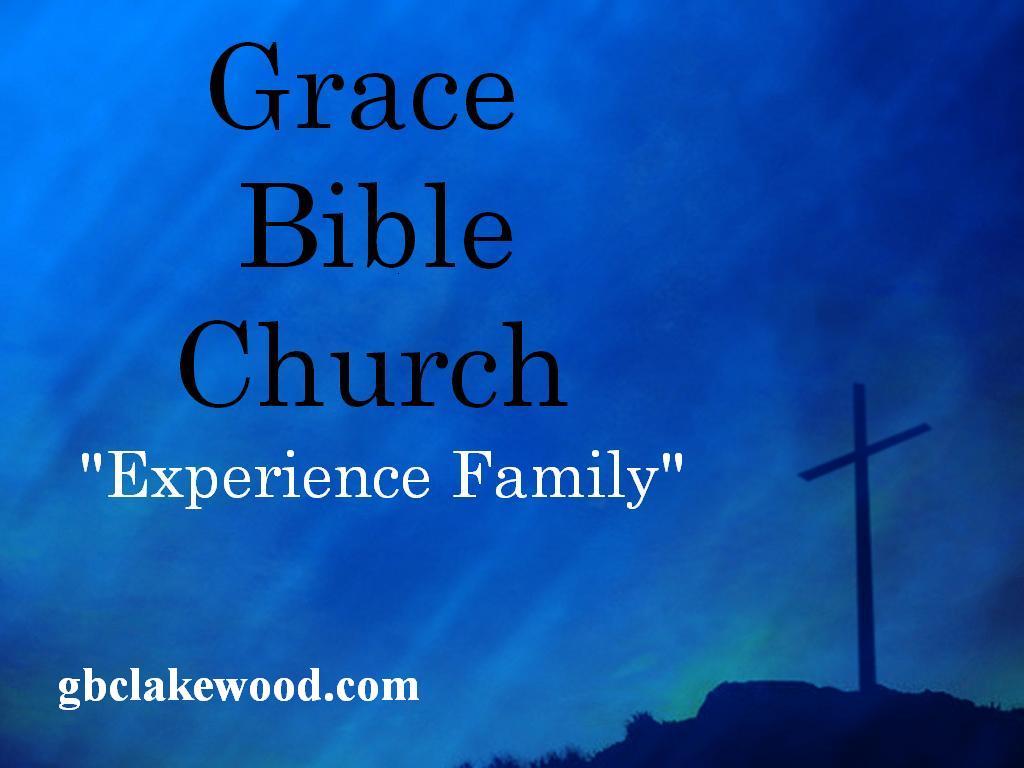 Reality With God
Myths That Plague Christianity
[Speaker Notes: YWHW – and Elohim together]
Reality With God
Myth #1
If I Am Bad God Will Punish Me
Reality With God
Myth Buster

Christ Took Our Punishment
After Salvation God No Longer Sees Us As Sinners
Romans 8
[Speaker Notes: Myth Buster

Christ Took Our Punishment
After Salvation God No Longer Sees Us As Sinners – Exchanged Life
Sin – one who is share less ( does not have a share in )]
Reality With God
Myth #2
Christians Have No More Problems After Christ
[Speaker Notes: Once I Have Excepted Christ as My Savior I will No Longer Have Problems

Prosperity message – If you are being a “good Christian” God will reward you with Physical wealth, health and prosperity]
Reality With God
Myth Buster

Free Will is Still A Reality
We Live in Bodies of Flesh And Are Susceptible To The infirmities Of The Flesh
Romans 8, 1Corinthians 11
[Speaker Notes: Myth Buster

Free Will is Still A Reality
We can make choices that effect our circumstances

We Live in Bodies of Flesh And Are Susceptible To The infirmities of the Flesh

Romans 8: 17-18 
17 and if children, then heirs—heirs of God and joint heirs with Christ, if indeed we suffer with Him, that we may also be glorified together.
18 For I consider that the sufferings of this present time are not worthy to be compared with the glory which shall be revealed in us. 
2 Corinthians 11:23-29
 in labors more abundant, in stripes above measure, in prisons more frequently, in deaths often. 24 From the Jews five times I received forty stripes minus one. 25 Three times I was beaten with rods; once I was stoned; three times I was shipwrecked; a night and a day I have been in the deep; 26 in journeys often, in perils of waters, in perils of robbers, in perils of my own countrymen, in perils of the Gentiles, in perils in the city, in perils in the wilderness, in perils in the sea, in perils among false brethren; 27 in weariness and toil, in sleeplessness often, in hunger and thirst, in fastings often, in cold and nakedness— 28 besides the other things, what comes upon me daily: my deep concern for all the churches. 29 Who is weak, and I am not weak? Who is made to stumble, and I do not burn with indignation?]
Reality With God
Myth #3
God Puts Challenging And Bad Things In My Life To Challenge, Strengthen, Test or Punish Me.
Reality With God
Myth Buster

We Have Been Blessed with Every Spiritual Blessing
God Doesn’t Cause Them But He Can Use Them
Ephesian 1, Romans 8
[Speaker Notes: Myth Buster

Ephesians 1:3
[ Redemption in Christ ] Blessed be the God and Father of our Lord Jesus Christ, who has blessed us with every spiritual blessing in the heavenly places in Christ,

Romans 8:28
And we know that all things work together for good to those who love God]
Reality With God
Myth #4
God Likes Men More 
Than Women
Reality With God
Galatians 3:28
there is neither male nor female; for you are all one in Christ Jesus.
Galatians 3:28
[Speaker Notes: Galatians 3:28
There is neither Jew nor Greek, there is neither slave nor free, there is neither male nor female; for you are all one in Christ Jesus.
 
Not that Men and Women are not different and may be even suited for different jobs because there are distinct gender differences 
         Not better or worse different 

Many people have miss translated and misunderstood a few key verses that have given Christians the attitude that Men are superior to Women. When from the very beginning they were made distinct to complement and complete each other
It is not good for (Anthropos) to be alone so from Anthropos He separated the Genders so together they make up the image of God]
Reality With God
God Has Our Best Interest At Heart
 We Are Blessed And God Sees Us as His  
       Dear Children
Being A Christian Is Great
Following Christ Is The Way To Find Real Peace and Joy
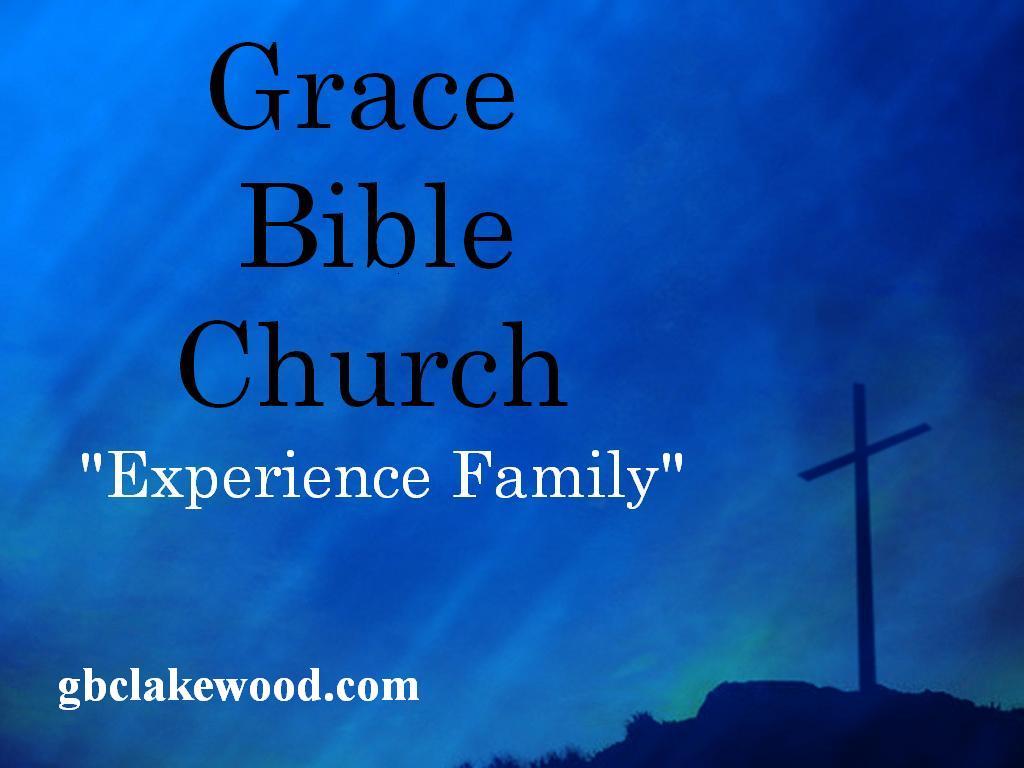